Анализ исполнения
 бюджета Кунгурского муниципального района
 за 1 квартал 2019 года
Структура доходов консолидированного бюджета Кунгурского муниципального района на 01.04.2019 года
Структура  поступления доходов бюджета Кунгурского муниципального района на 01.04.2019 года
Анализ исполнения плана по налоговым и неналоговым доходам Кунгурского муниципального района за 1 квартал 2019 года
Структура поступления налоговых доходов в бюджет Кунгурского муниципального района на 01.04.2019 года
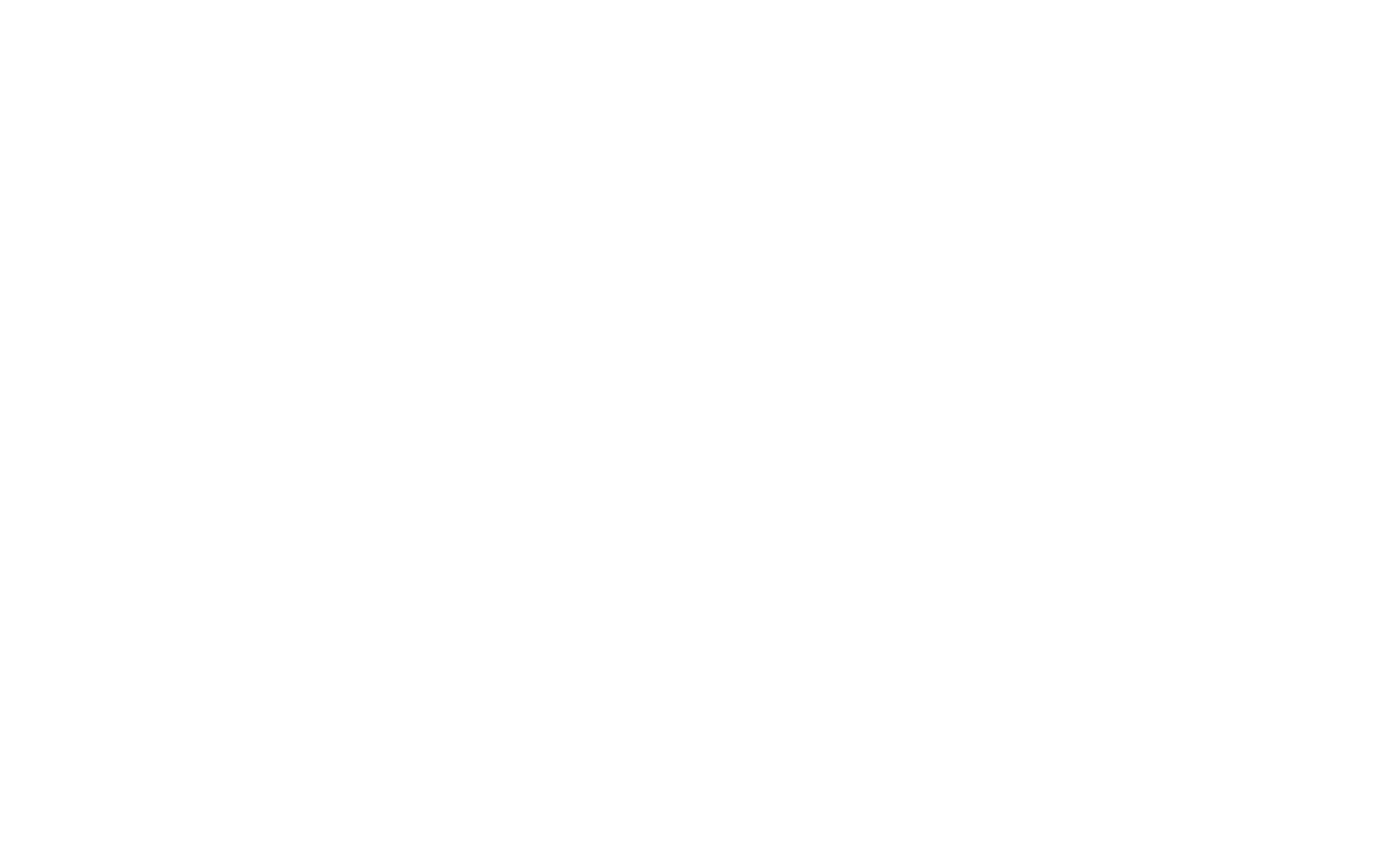 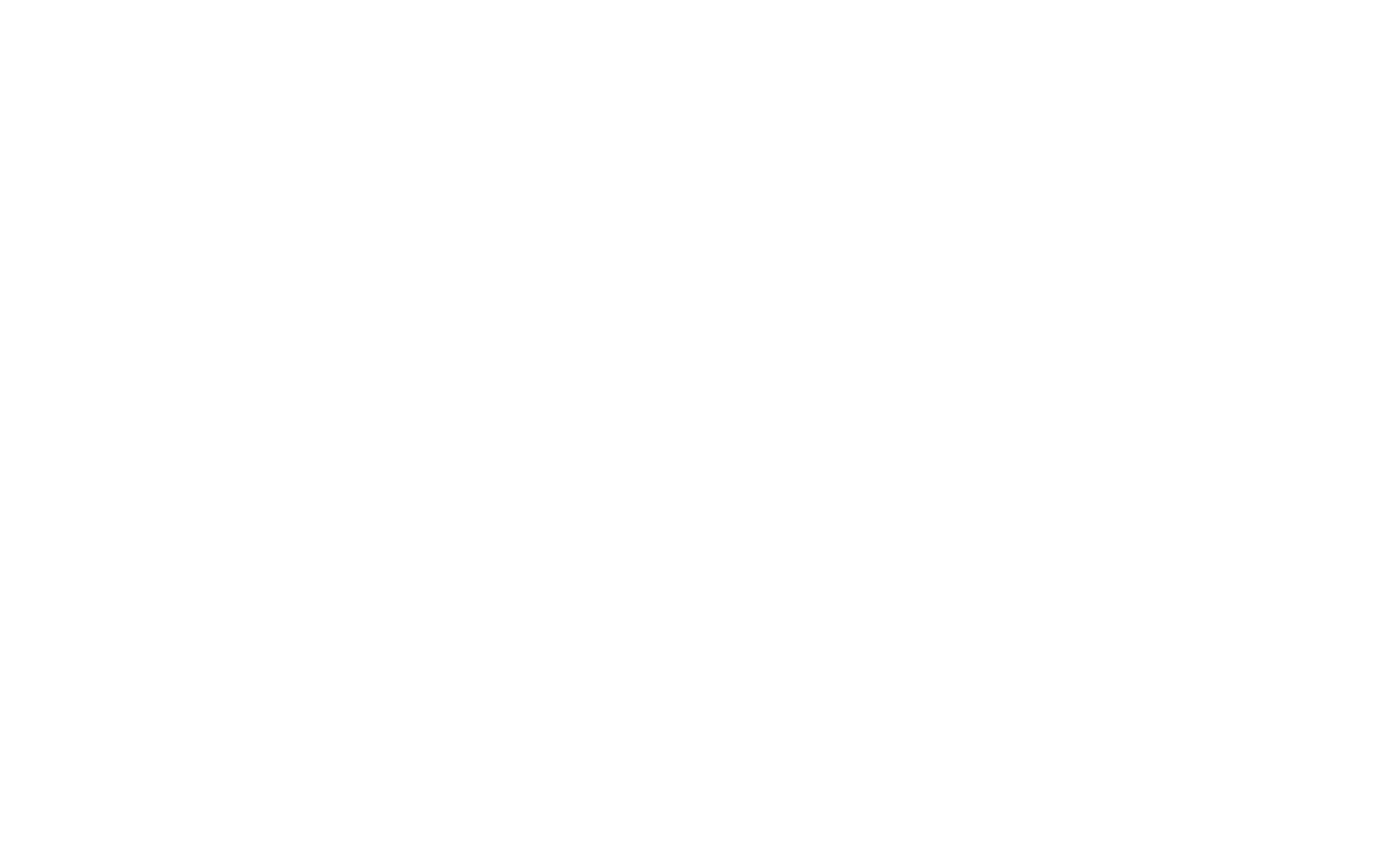 Структура поступления неналоговых доходов в бюджет Кунгурского муниципального района на 01.04.2019 года
[Speaker Notes: Прочие доходы: доходы от сдачи в аренду имущества, платежи от государственных и муниципальных предприятий, доходы от платных услуг и компенсации затрат государства, невыясненные поступления, прочие неналоговые доходы]
Исполнение расходов бюджета муниципального района за 1 квартал 2019 г., тыс. руб.
Структура расходов бюджета Кунгурского муниципального района (факт на 01.04.2019 г.)
Исполнение расходов бюджета муниципального района за 1 квартал 2019 г. в разрезе главных распорядителей бюджетных средств, тыс. руб.
Анализ исполнения муниципальных программ Кунгурского муниципального района за 1 квартал 2019 г., тыс. руб.
Анализ исполнения муниципальных программ Кунгурского муниципального района за 1 квартал 2019 г., тыс. руб.
[Speaker Notes: Причины неисполнения: не перечислены средства из бюджетов поселений]
Осуществление внутреннего муниципального финансового контроля за 1 квартал 2019 г.
Осуществление внутреннего муниципального финансового контроля за 1 квартал 2019 г.
Благодарю за внимание!